CONCLUSION
Gadsbøll K, Petersen OB, Gatinois V, et al; The NIPT-map Study Group. Current use of noninvasive prenatal testing in Europe, Australia and the USA: A graphical presentation. Acta Obstet Gynecol Scand. 2020;99:722–730. https://doi.org/10.1111/aogs.1384
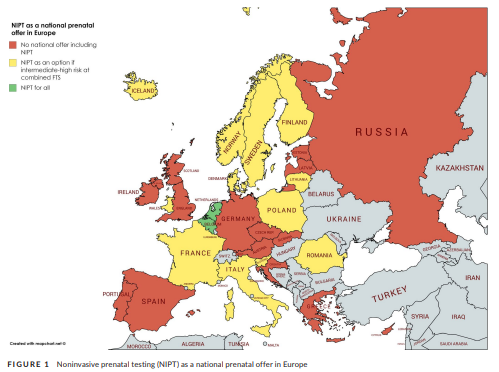 Les pays d’Europe et le DPNI

Les pays qui proposent le DPNI après MSM1T sont majoritaires (jaune)
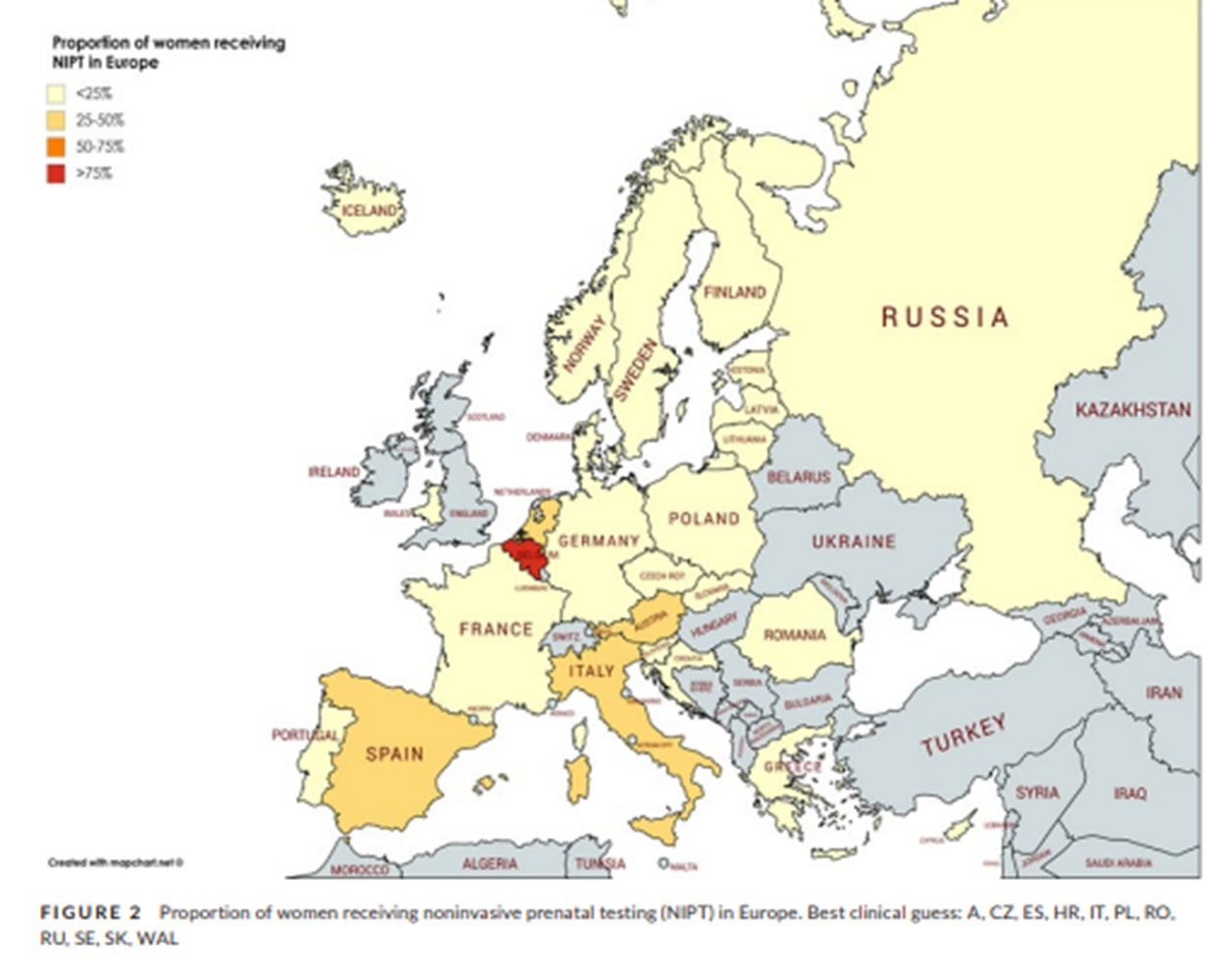 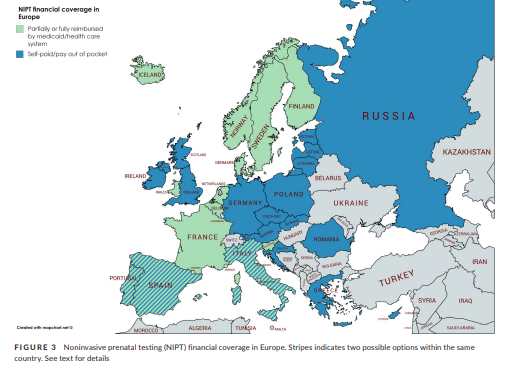 Combien de femmes ont accès au DPNI ?
Payant (bleu) ou pris en charge par système de soins (vert)?
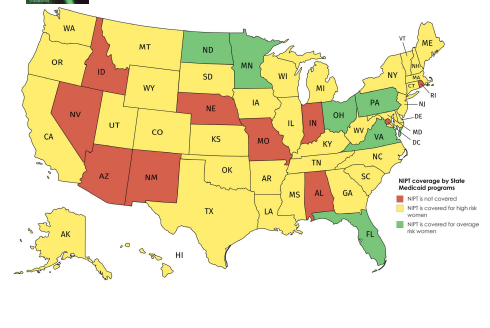 Et aux USA ?

Payant (rouge pour 8 états)
Pris en charge si à risque (jaune) majoritaire

Pris en charge pour toutes (vert 
6 états)
CONCLUSION

N’oubliez pas les questionnaires de satisfaction !
N’oubliez pas les MAJ du répertoire ABA
N’oubliez pas les candidatures pour le renouvellement du bureau

Bonne continuation à tous !
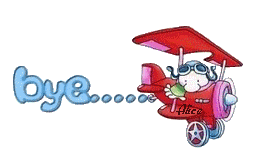